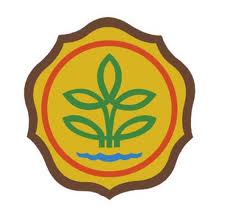 Epidemiologi Lapangan Tingkat Dasar
Sesi 7 – Penularan dan penyebaran  penyakit
[Speaker Notes: Catatan fasilitator
Langkah 1 – Perkenalan

Selamat datang

Ingatkan peserta mengenai peraturan kepesertaan jika diperlukan]
[Speaker Notes: Catatan fasilitator

Ini hanya pengingat untuk fasilitator bahwa mereka sebaiknya memasukkan gambar-gambar ke dalam file PowerPoint jika mereka memiliki gambar yang relevan. Gambar yang dimasukkan sebaiknya dalam format jpeg supaya tidak memperbesar file PowerPoint dan menyulitkan untuk dibuka.

Langkah 1 - Perkenalan
Ringkasan Sesi 6
Bagaimana karakter inang (hewan) mempengaruhi jika penyakit terjadi pada satu hewan
Bagaimana sifat inang mempengaruhi penularan penyakit di dalam populasi hewan]
Dalam sesi ini kita akan membicarakan tentang:
Bagaimana agen penyakit menular bergerak dari satu hewan ke hewan lain di dalam populasi

Bagaimana agen penyakit menular bergerak di antara populasi hewan

Bagaimana agen penyakit menular bisa bertahan hidup atau terus menjangkit dalam sebuah populasi
[Speaker Notes: Catatan fasilitator
Langkah 1 - Perkenalan

Kenalkan materi kunci yang akan dipresentasikan dan didiskusikan selama sesi ini]
Kegiatan
Tugas untuk semua:
Seorang peternak baru saja membeli hewan-hewan baru di sebuah pasar.
Apa yang anda sarankan bagi si peternak ketika dia membawa pulang hewan-hewan baru ke peternakan mereka dimana sudah ada hewan-hewan lain?
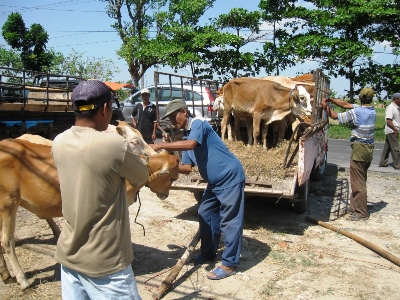 [Speaker Notes: Catatan fasilitator
Langkah 2 – Kegiatan untuk meningkatkan rasa ingin tahu

Penting untuk membuat peserta berada dalam kerangka berfikir yang tepat untuk belajar. 

Dengan meningkatkan rasa ketertarikan atau keingintahuan, periksa pemahaman mereka sekarang dengan cara seperti ini sebelum anda memutar video yang anda siapkan untuk mereka mendengarkan dengan lebih intens.  

Mereka memusatkan perhatian pada topik-topik yang akan dibahas di dalam video.

Minta kelompok untuk memikirkan tentang pertanyaan
 Kemudian minta peserta untuk mendiskusikan beberapa ide yang merek punya
Setelah pemutaran video akan ada waktu bagi peserta untuk merefleksikan kegiatan ini dan berdiskusi sebagai satu kelompok.]
Video
Putarkan rekaman file PowerPoint Sesi 7
[Speaker Notes: Catatan fasilitator
Langkah 3: Putarkan video atau rekaman file PowerPoint atau materi yang sekarang

Putarkan video atau rekaman PowerPoint]
Setelah menyaksikan rekaman PowerPoint
Dalam video ini kita belajar tentang
Bagaimana agen penyakit menular bergerak di dalam sebuah populasi
Bagaimana agen penyakit menular bergerak di antara populasi
Bagaimana agen penyakit menular dapat bertahan hidup atau terus menyebarkan penyakit di satu populasi


Tugas untuk semua orang:
Ingat lagi ide-ide anda tentang pertanyaan sebelum pemutaran video. 
Apakah pandangan anda telah berubah?
[Speaker Notes: Catatan fasilitator
Langkah 4: Diskusikan materi rekaman file PowerPoint

Pastikan setiap orang memiliki pemahaman yang jelas akan materi ini.  Lihat Buku Panduan untuk infomasi lebih banyak.

Tanya peserta jika ada yang ingin berbicara tentang sifat inang dan bagaimana mereka mempengaruhi perkembangan penyakit pada satu hewan atau populasi.
Minta peserta untuk merefleksikan jawaban mereka dengan kegiatan sebelum pemutaran video. 

Akan ada diskusi mengenai saran lain. Saran yang spesifik hanya dapat diberikn ketika jenis hewan diketahui, penyakit dapat dicegah ketika teridentifikasi, dan rincian-rincian lain mengenai peternakan dan peternaknya diketahui.  Ini dimaksudkan baha konsep-konsep yang luas didiskusikan dan dipertimbangkan.

Minta peserta untuk  mengangkat tangannya jika pandangan mereka berubah mengenai apa itu penyebab atau jika mereka berfikir dengan cara pandang baru setelah menyaksikan video

Selalu pastikan pertanyaan atau kebingungan peserta terjawab sebelum anda meneruskan.]
Kegiatan kelompok– Kejadian sakit pada ayam dan anak kandangInformasi latar belakang
Lagi, anda sebaiknya mengacu pada lembar informasi mengenai ND yang tersedia di Buku Panduan Peserta Sesi 5 untuk membantu menjawab pertanyaan berikut.
[Speaker Notes: Catatan fasilitator
Langkah 5 –  Kegiatan kelompok – Kejadian sakit pada ayam dan anak kandang

Pertama, minta peserta untuk membaca lembar informasi tentang ND untuk membantu mereka menjawab pertanyaan]
Kegiatan kelompok – Kejadian sakit pada ayam dan anak kandang
Jelaskan cara penyebaran ND di ayam kampung dan peternakan unggas komersil dan kelompokkan mereka
	sebagai  langsung atau 
	tak langsung . 

Jelaskan strategi selain vaksinasi yang mungkin bisa mengurangi risiko masuknya ND ke kawanan unggas.
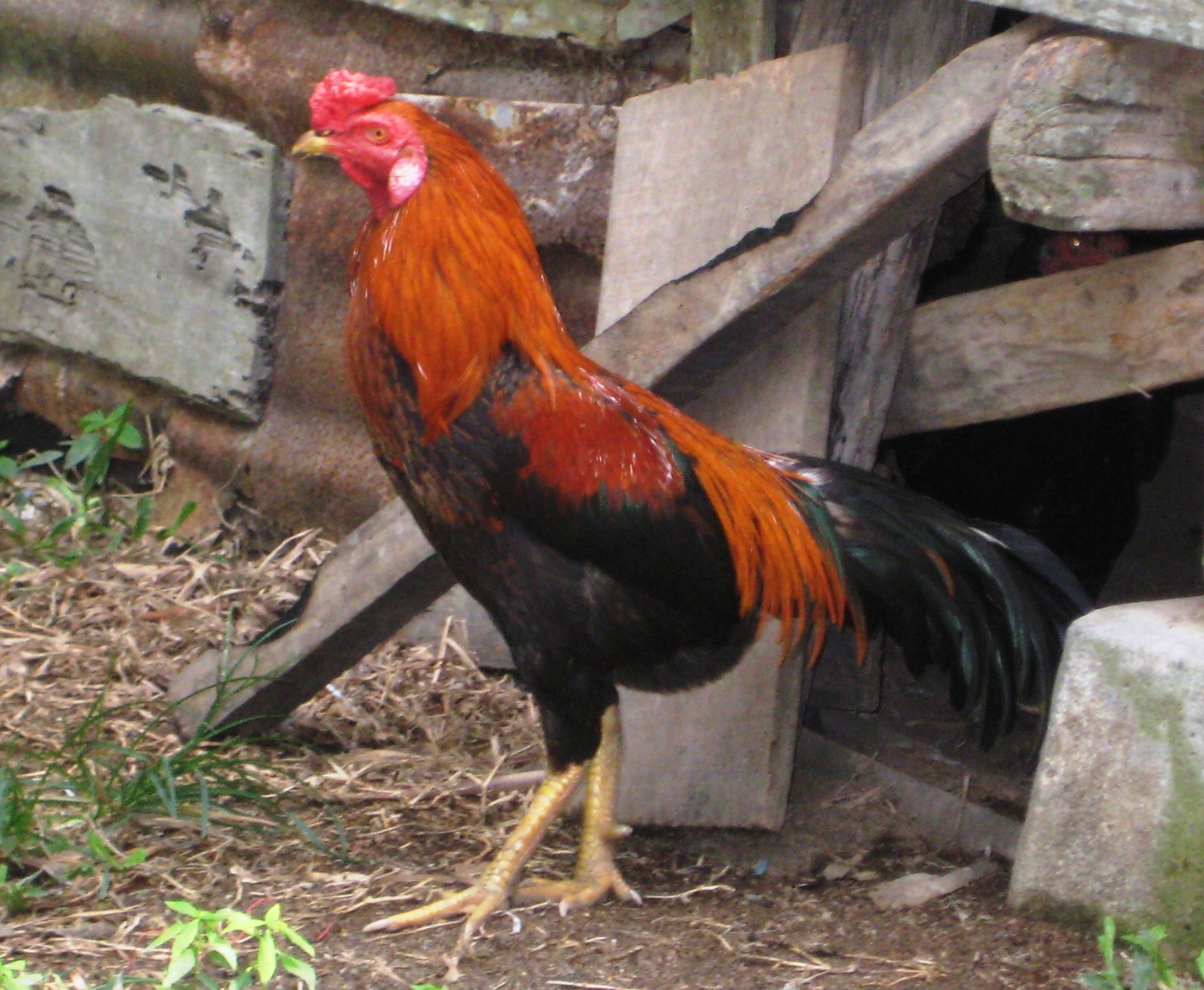 [Speaker Notes: Catatan fasilitator
Langkah 5 – Kegiatan kelompok – Kejadian sakit pada ayam dan anak kandang

Bagi peserta dalam kelompok-kelompok kecil, masing-masing kelompok harus menjawab pertanyaan-pertanyaan sebagai berikut

Peserta akan menjawab pertanyaan pada selembar kertas

Minta mereka untuk memberitahu anda jika mereka sudah selesai

Keliling ruangan dan pantau perkembangannya]
Diskusi
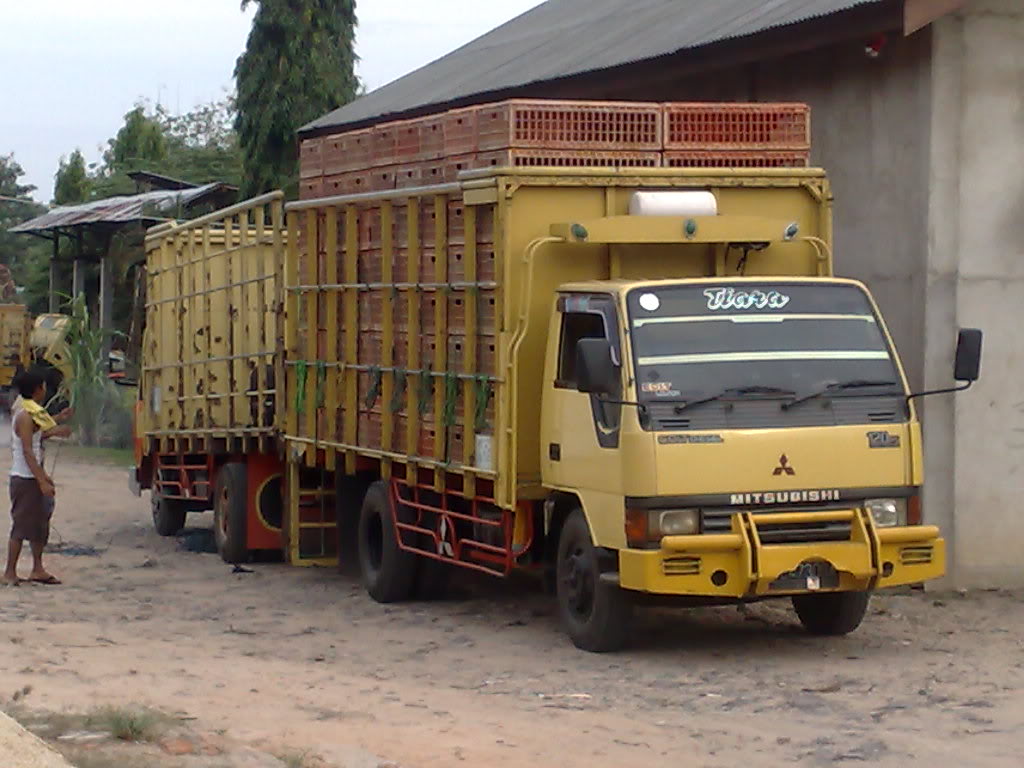 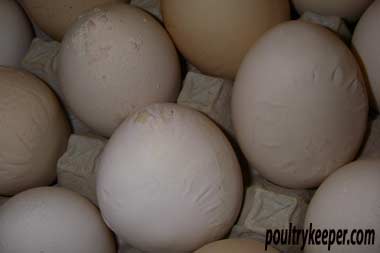 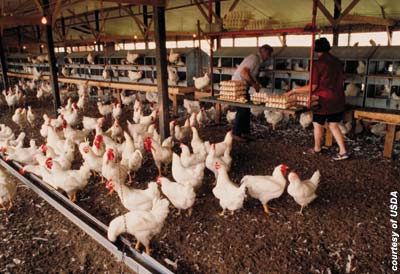 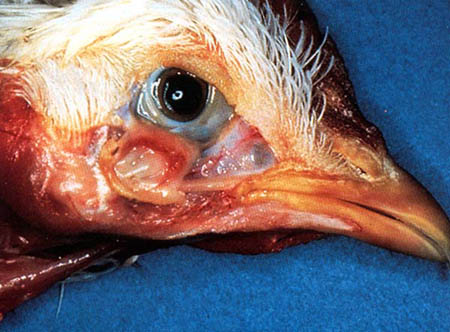 [Speaker Notes: Catatan fasilitator
Langkah 5 – Kegiatan kelompok – Kejadian sakit pada ayam dan anak kandang

Pertanyaan 1

Virus ND mungkin ada di telur yang dihasilkan oleh ayam dengan penyakit klinis dan di dalam seluruh bagian dari bangkai unggas yang terinfeksi ketika mereka mati atau dibunuh. – Langsung

Unggas yang terinfeksi memiliki banyak virus selama masa inkubasi, penyakit klinis dan bahkan selama masa awal penyembuhan bagi unggas yang selamat. – Langsung

Ayam mungkin terinfeksi oleh udara yang tersebar dari unggas yang terinfeksi atau mengkonsumsi air atau pakan yang terkontaminasi. – Langsung dan Tak Langsung

Lalulintas unggas yang terinfeksi merupakan cara yang umum dalam penyebaran penyakit karena kontaminasi kotoran manusia, peralatan, pakan, dll dari peternakan yang terinfeksi ke peternakan yang tak terinfeksi.-  Tak langsung]
Kegiatan kelompok – Kejadian sakit pada ayam dan anak kandang
Jelaskan strategi selain vaksinasi yang mungkin dapat mengurangi risiko masuknya ND ke dalam kawanan unggas.
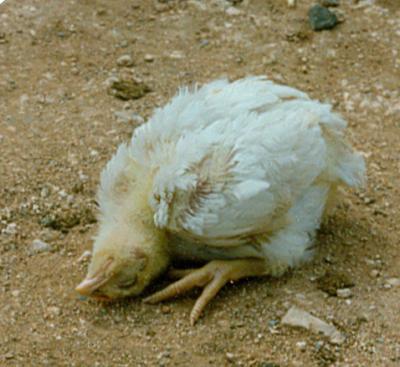 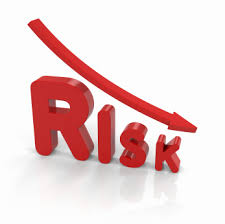 [Speaker Notes: Catatan fasilitator 
Langkah 5 – Kegiatan kelompok – Kejadian sakit pada ayam dan anak kandang

Pertanyaan 2

Tindakan peternakan umum juga penting dalam pengendalian ND. This includes:
 
Jaga kebersihan kandang ayam dan buang bangkai unggas, kotoran, bulu-bulu dll dengan cara dikubur atau dibakar. Ini akan menghindari jumlah unggas lain terkena dan mengurangi kontaminasi lingkungan.

Jaga ayam dalam kondisi yang baik sehingga tidak mengalami stress dan sistem kekebalannya menjadi kuat
Sediakan makanan dan makanan serta kandang yang baik untuk unggas.
Cegah atau obati jika ada parasit di luar atau di dalam jika diperlukan.

Lindungi peternakan dari penyakit ND - Biosecurity
Jangan beli unggas sakit dan coba dan miliki wilayah karantina dimana unggas baru dipisahkan dengan unggas lain selama kurang lebih dua minggu untuk memastikan mereka tida mengidap penyakit dan menularkanya ke unggas lain.
Hanya beli pakan yang bersih dan bagus
Jangan biarkan orang lain yang juga memelihara unggas berinteraksi dengan ayam anda terutama jika sedang banyak penyakit]
Dalam sesi ini kita membicarakan:
Bagaimana agen penyakit menular bergerak dari satu hewan ke hewan lain di dalam satu populasi

Bagaimana agen penyakit menular bergerak di antara populasi hewan

Bagaimana agen penyakit menular bisa bertahan atau terus menularkan penyakit di dalam populasi pada satu waktu
[Speaker Notes: Catatan fasilitator
Langkah 6 – Ringkasan sesi

Tanyakan jika ada pertanyaan atau kebingungan

Selalu pastikan pertanyaan atau kebingungan peserta terjawab sebelum anda meneruskan.]
Kesehatan hewan yang lebih baik untuk Indonesia
Belajar ketrampilan baru
Konsep kunci sesi 7
Penularan menjelaskan bagaimana agen penyakit menular bergerak dari satu hewan ke yang lainnya

Penyebaran menjelaskan bagaimana agen penyakit menular bergerak dari satu populasi ke populasi lain

Penjagaan mengacu pada bagaimana agen penyakit menular dapat bertahan hidup atau terus menularkan penyakit di satu populasi
Tingkatkan kepuasan pada pekerjaan anda
Selamat bersenang-senang
[Speaker Notes: Catatan fasilitator
Langkah 6 – Ringkasan sesi

Tegaskan konsep kunci ketika berbicara mengenai hal ini di sesi ini.

Jika waktu mengijinkan, diskusikan hal-hal yang ditanyakan]